В появлении темных пятен нет шаманства!
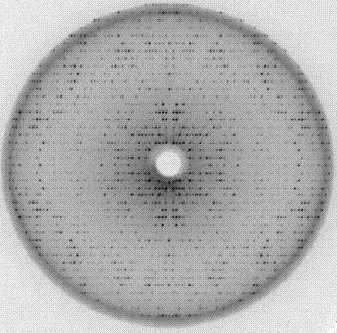 Одномерная электромагнитная волна
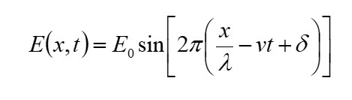 Длина волны около 1 А

Частота …. Надо рассчитать
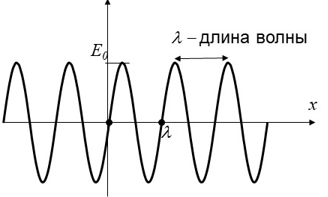 График при t=0 и delta = 0
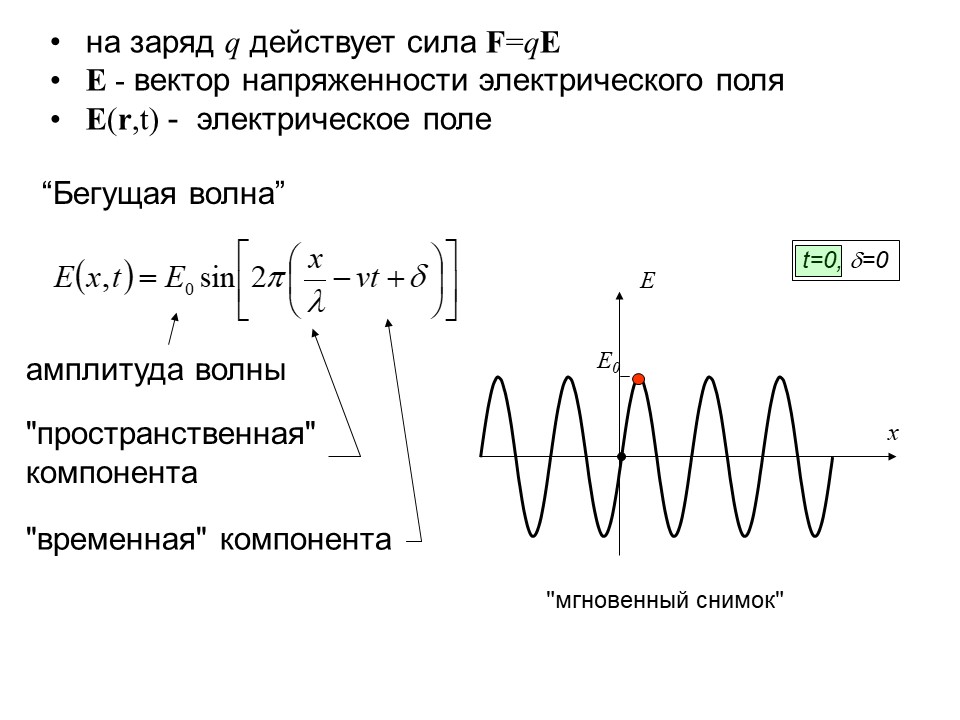 Движение во времени
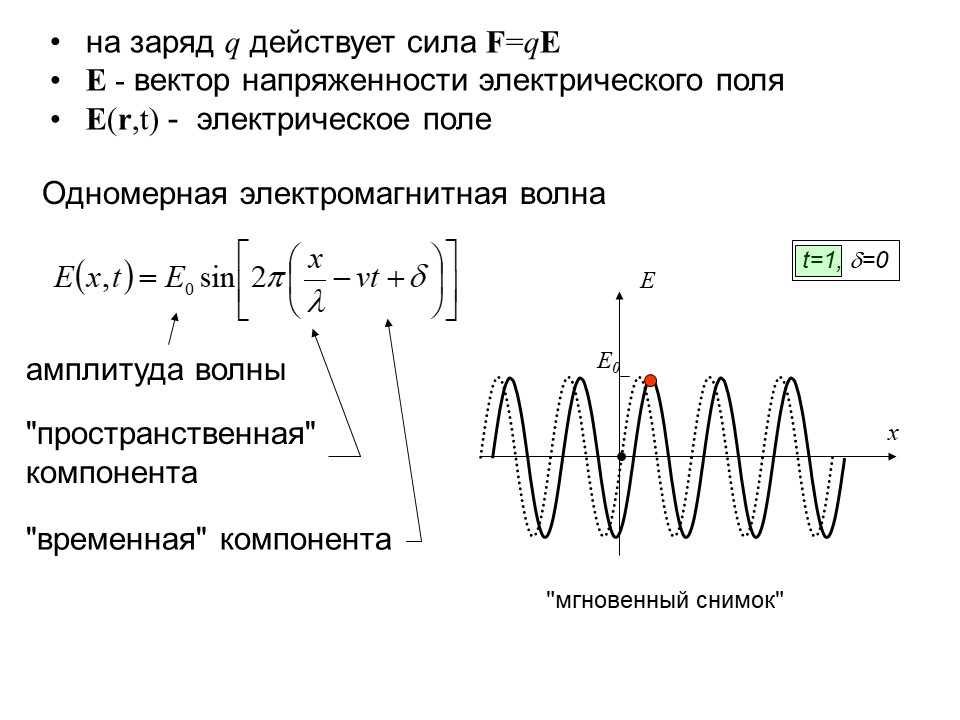 Движение во времени
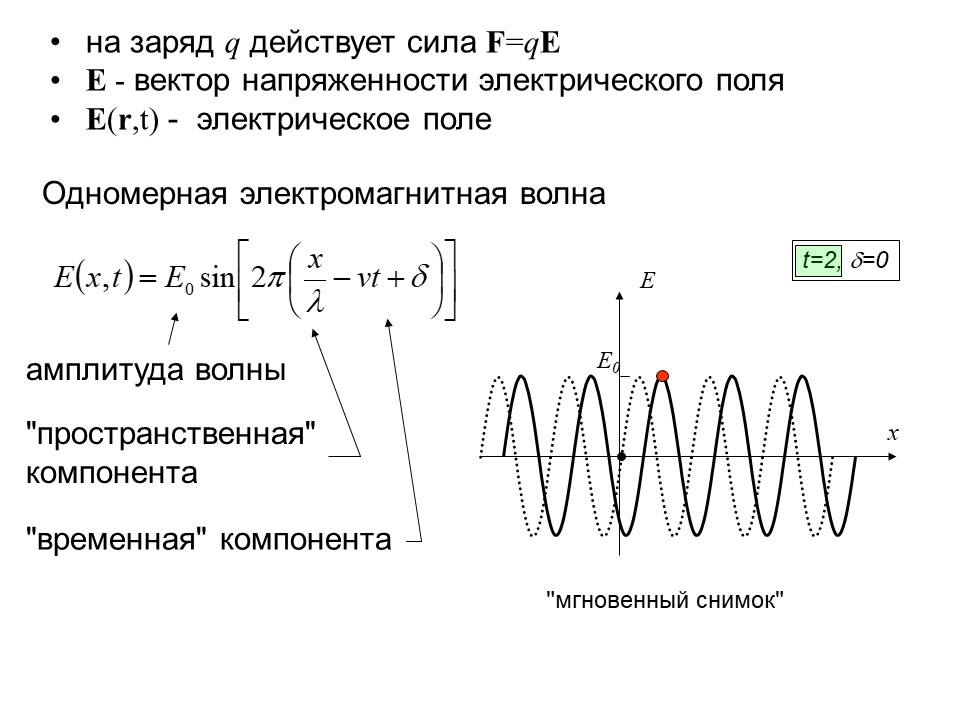 Движение во времени
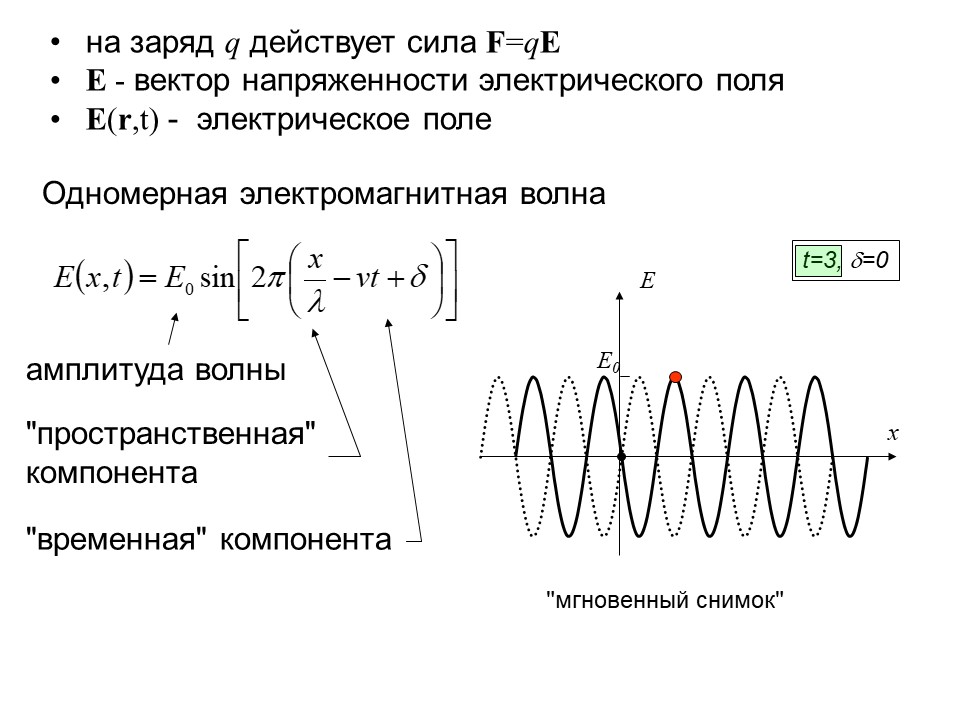 Движение во времени
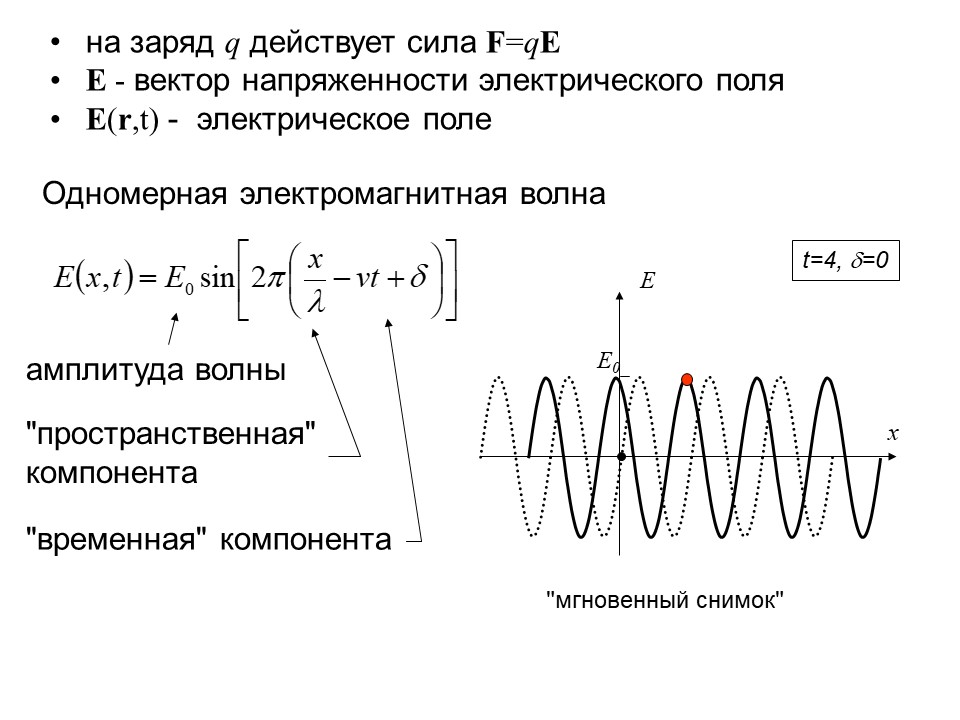 Движение во времени
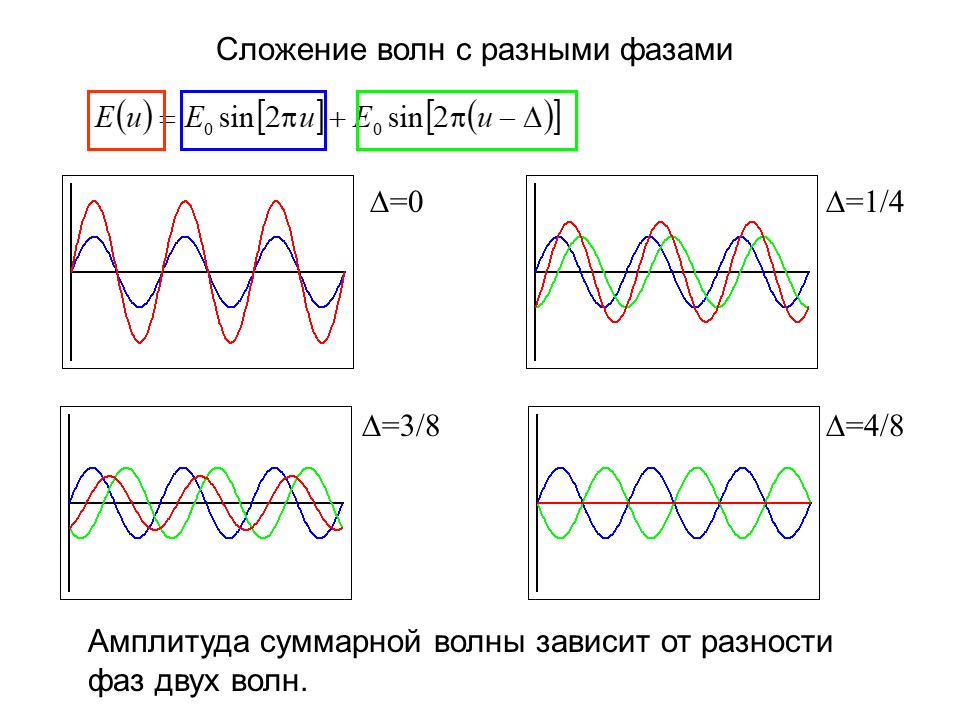 u = x/ - t
Амплитуды складываются если разность фаз  = целое число (длин волн)
Детектор
Рассеяние
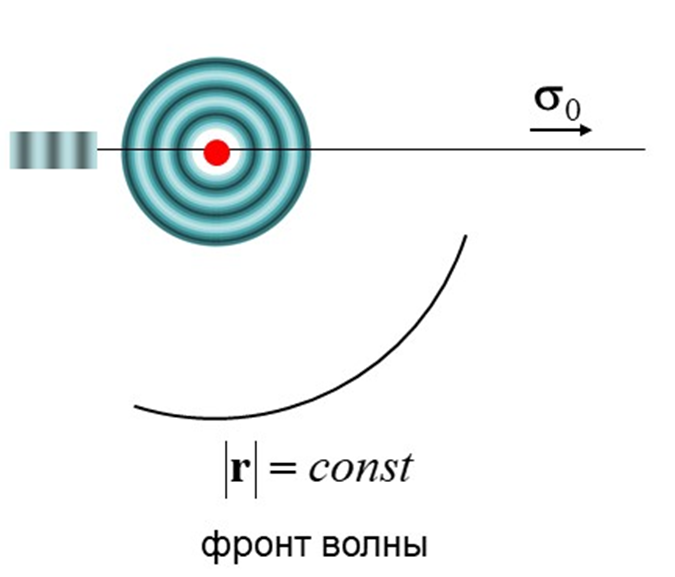 
Падающая волна в 3D
r = (x,y,z)
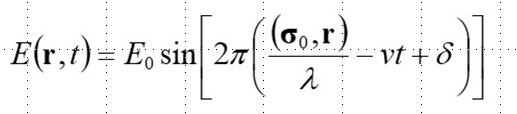 Рассеянная волна в 3D
r  - вектор с началом в “электроне”
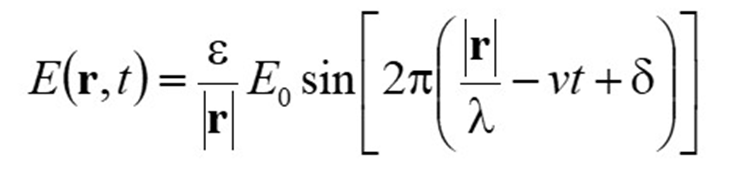 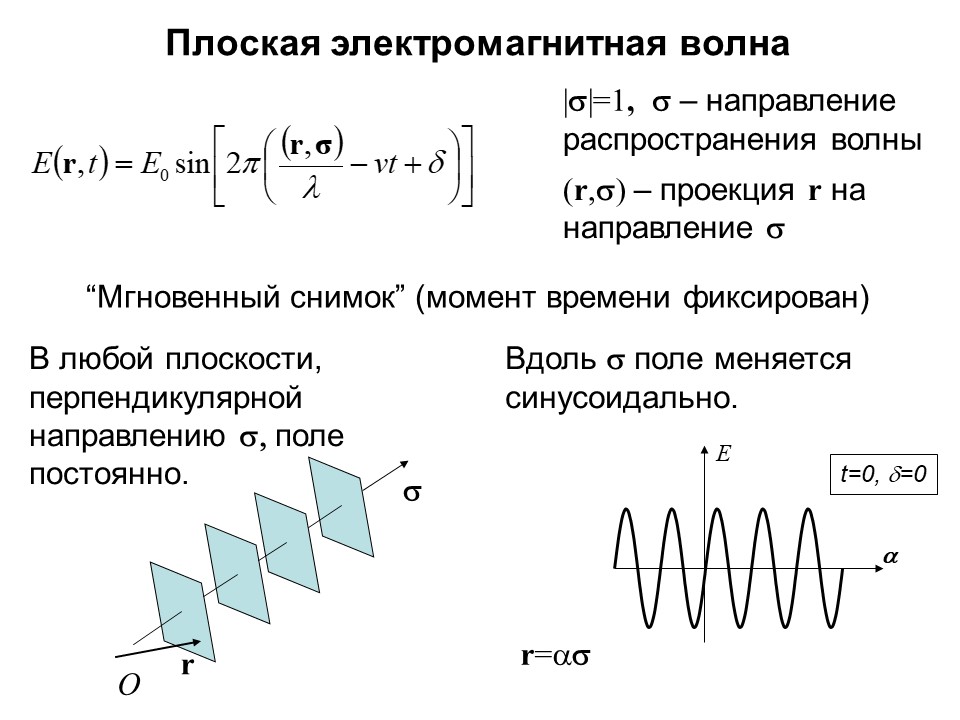 В каком направлении кристалл усиливает сигнал от волны рассеяния?
Условие для двух электронов
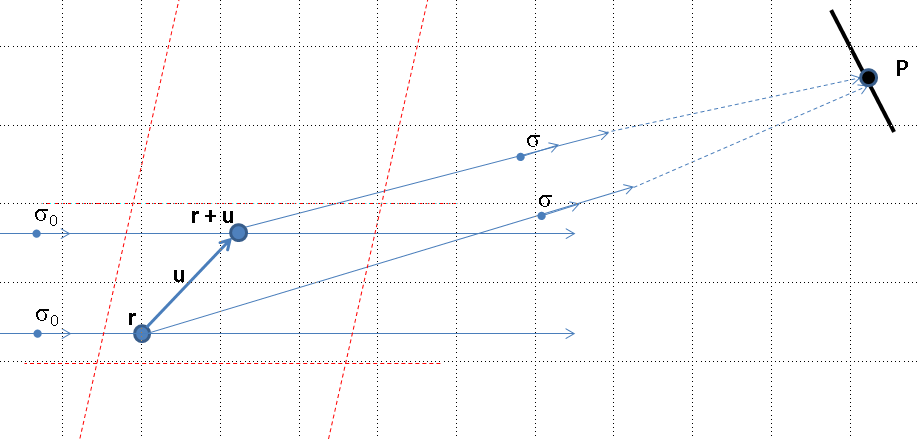 r+u

Разность фаз от r и r+u 
в направлении  равна
(u, )/  - (u, 0)/  = (s,u)
u
0
r
(u, )/ 
(u, 0)/ 
13
Кристалл в 2D
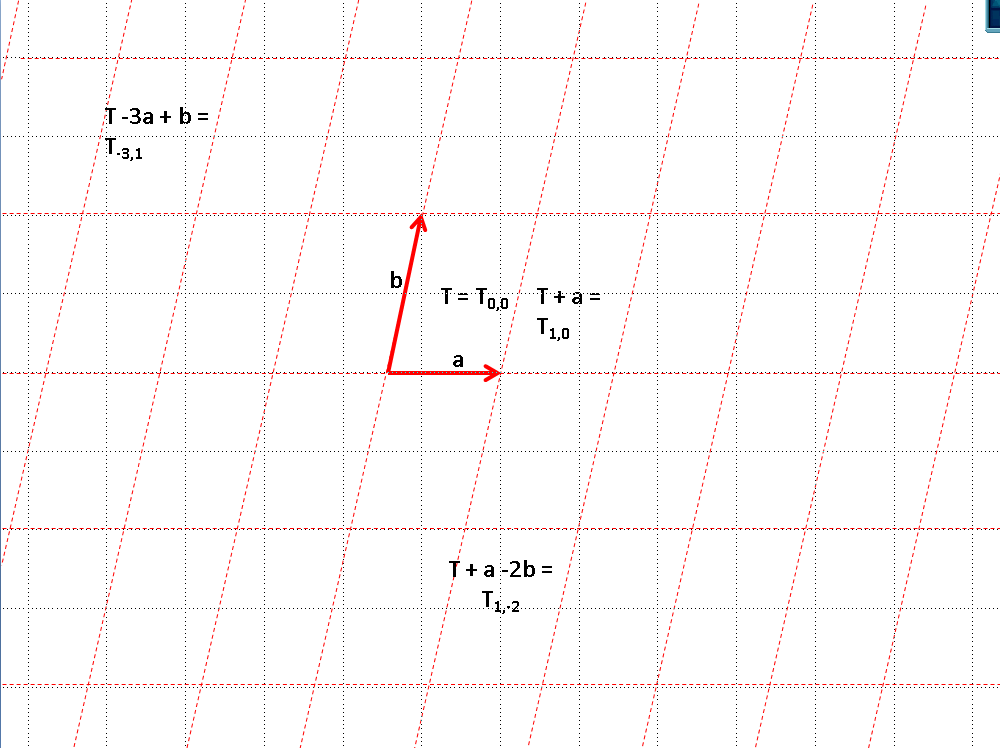 В вычислении черновой функции ЭП по рефлексам и фазам нет шаманства!
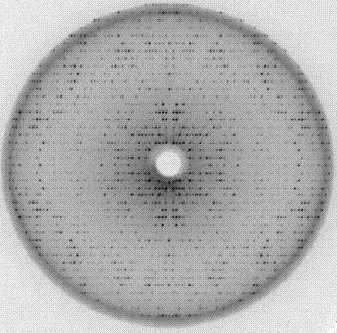 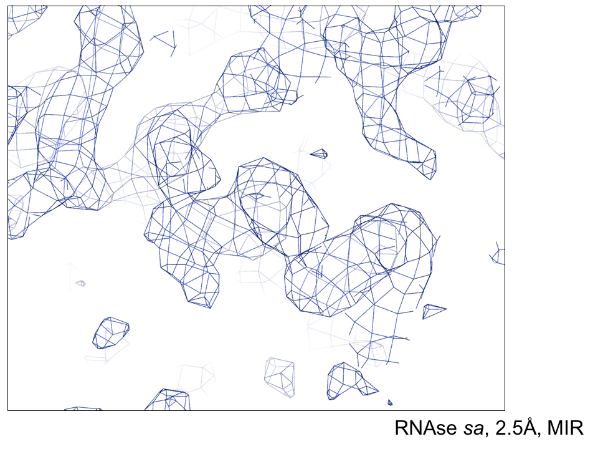 Разложение функции в ряд Фурье
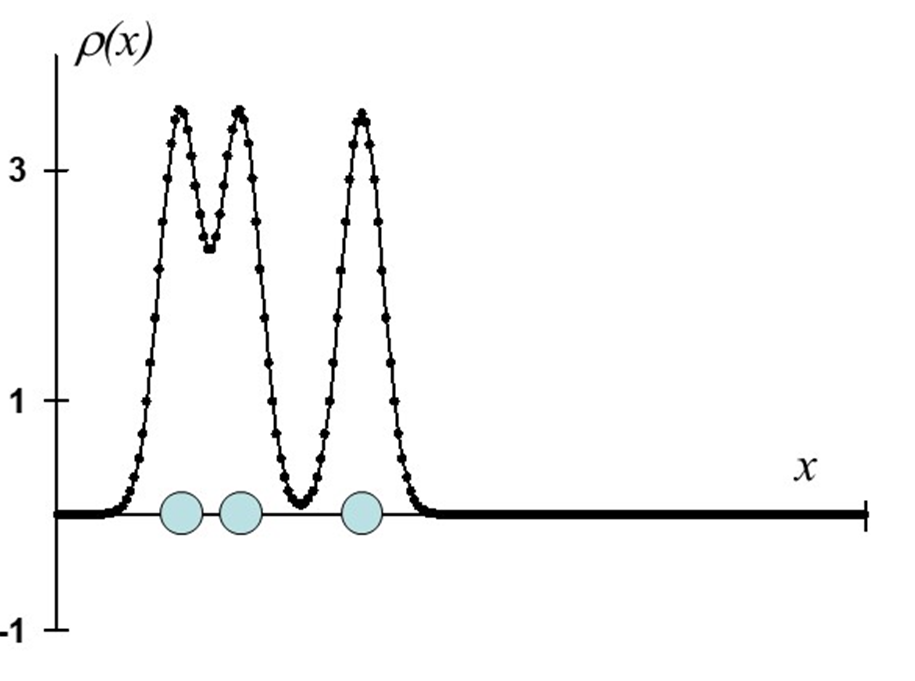 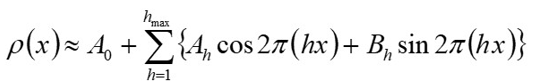 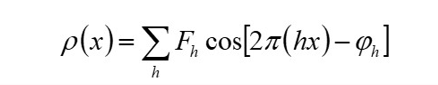 =
16
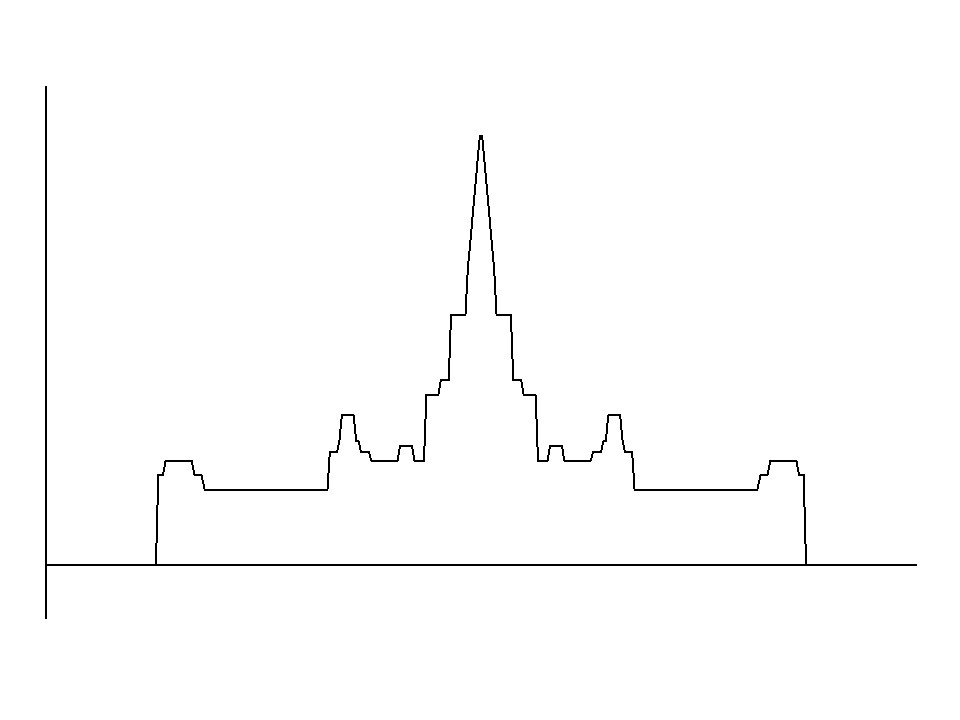 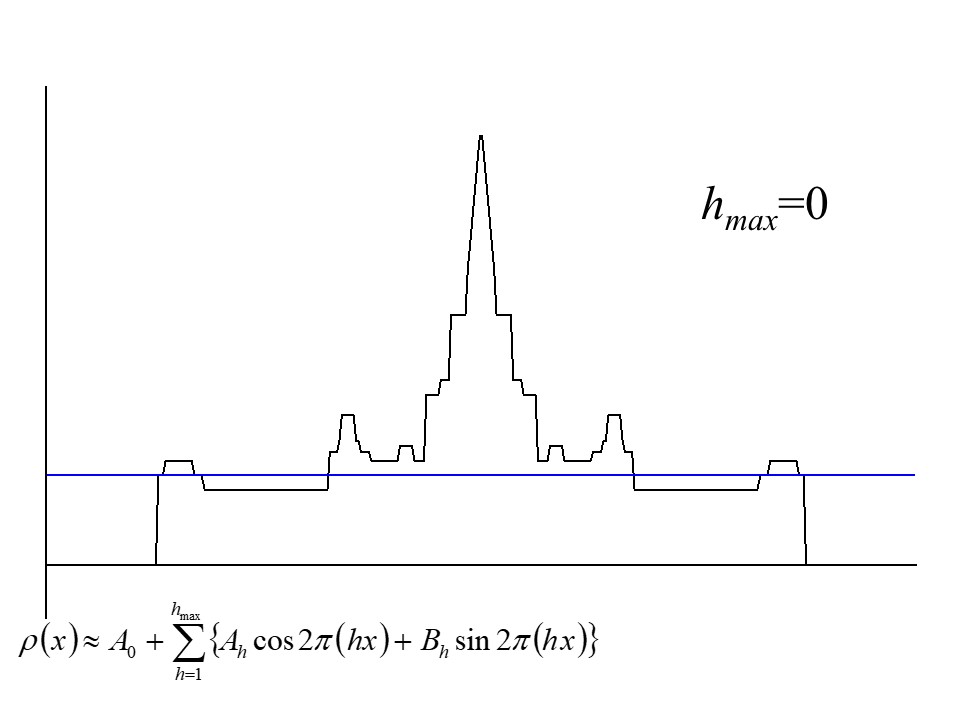 Разрешение частичного ряда (полного – без пропусков) – на каком расст. Объекты различимы
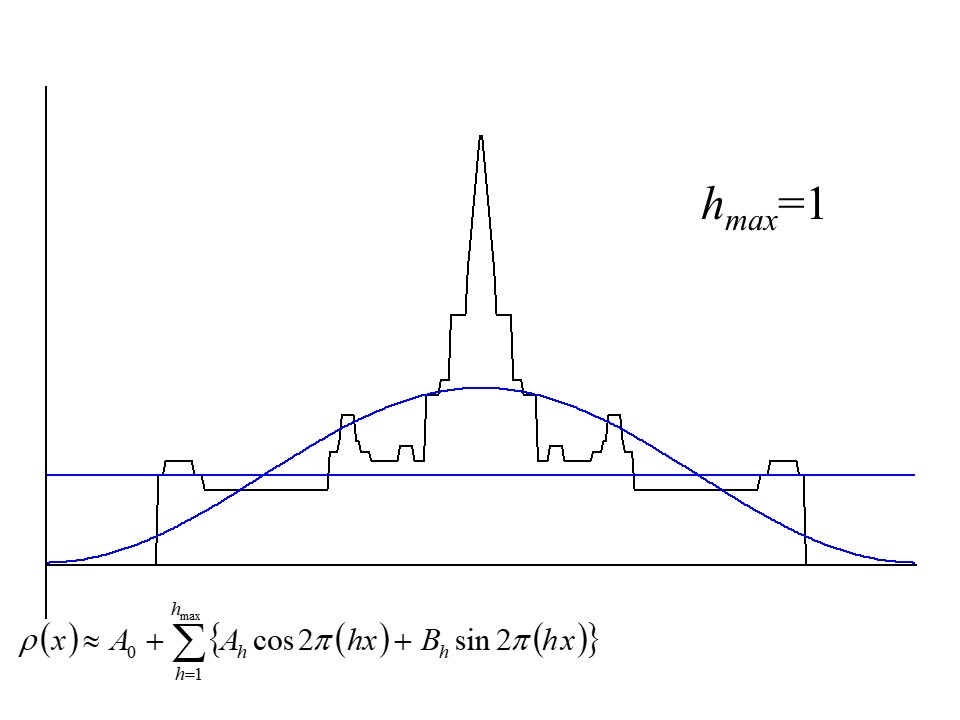 Разрешение частичного ряда (полного – без пропусков) – на каком расст. Объекты различимы
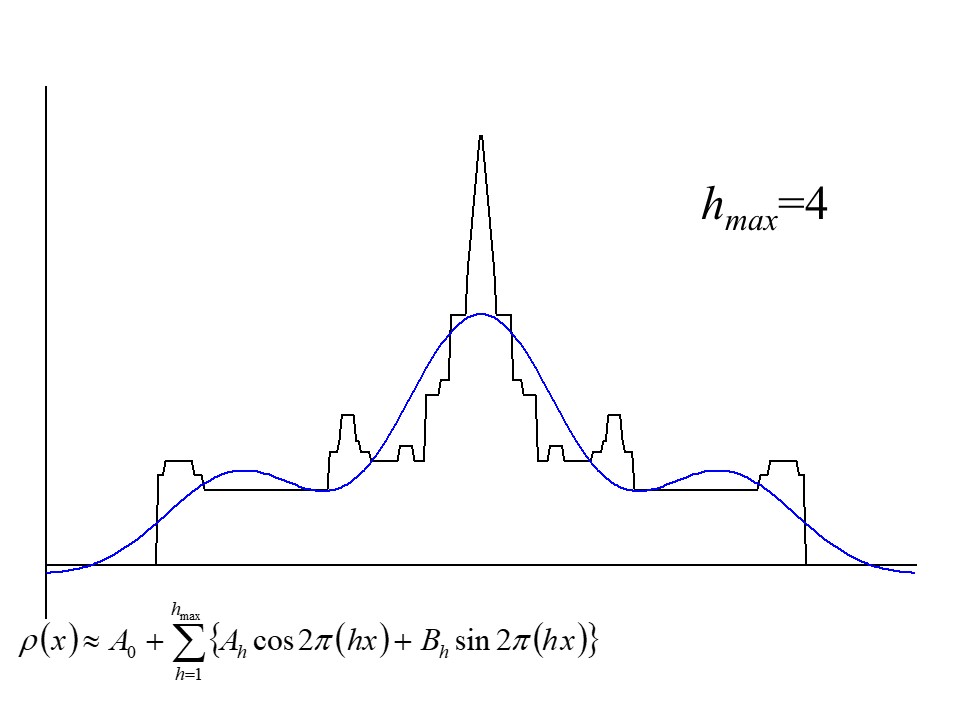 Разрешение частичного ряда (полного – без пропусков) – на каком расст. Объекты различимы
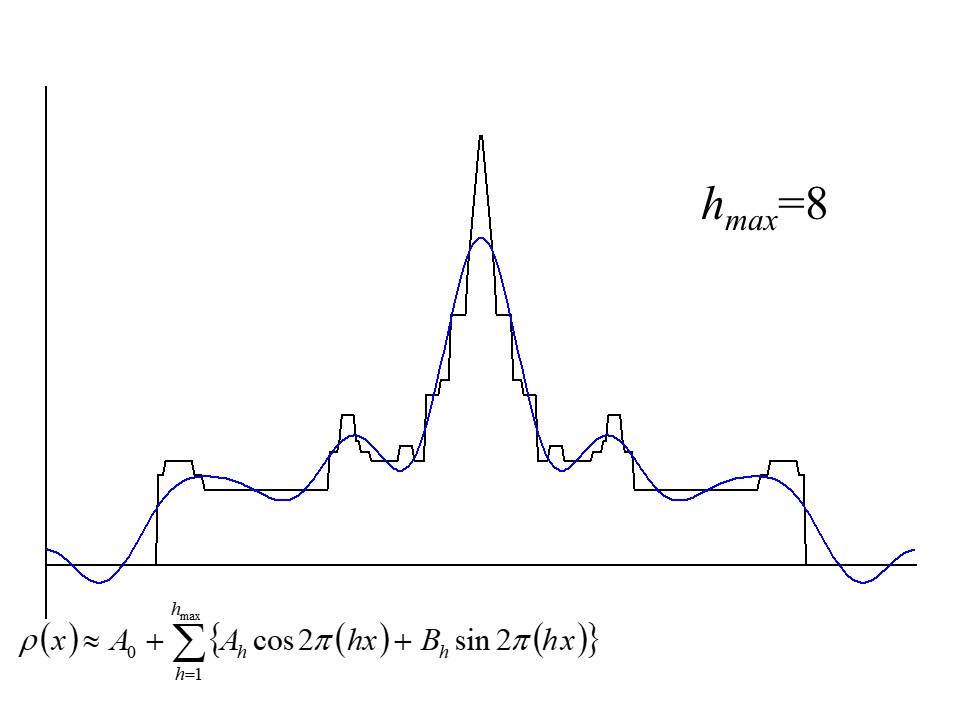 Разрешение частичного ряда (полного – без пропусков) – на каком расст. Объекты различимы
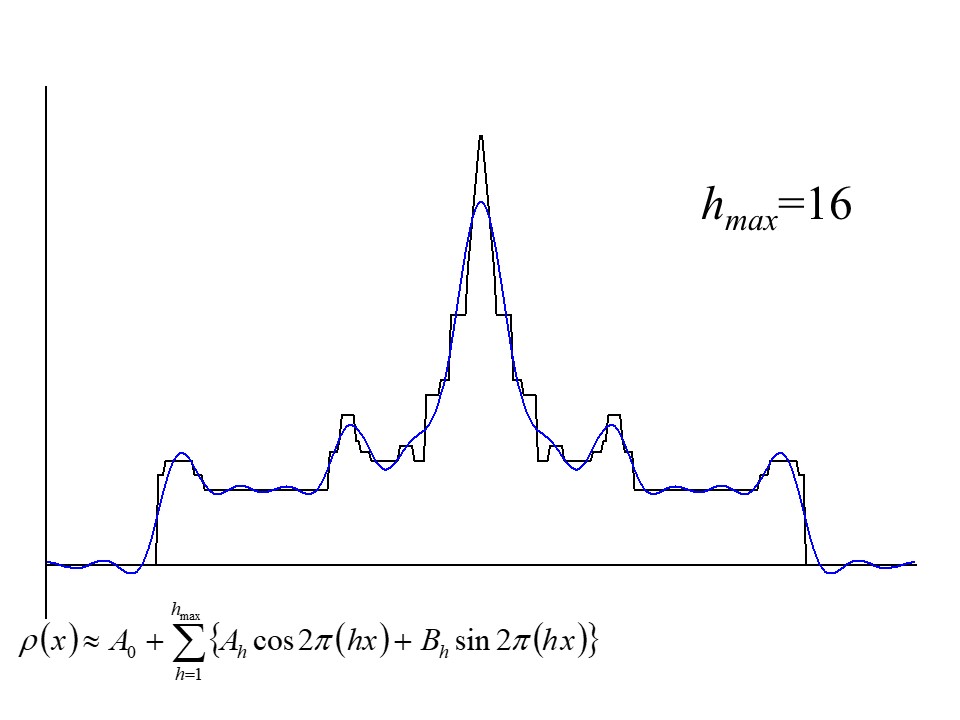 Разрешение частичного ряда (полного – без пропусков) – на каком расст. Объекты различимы
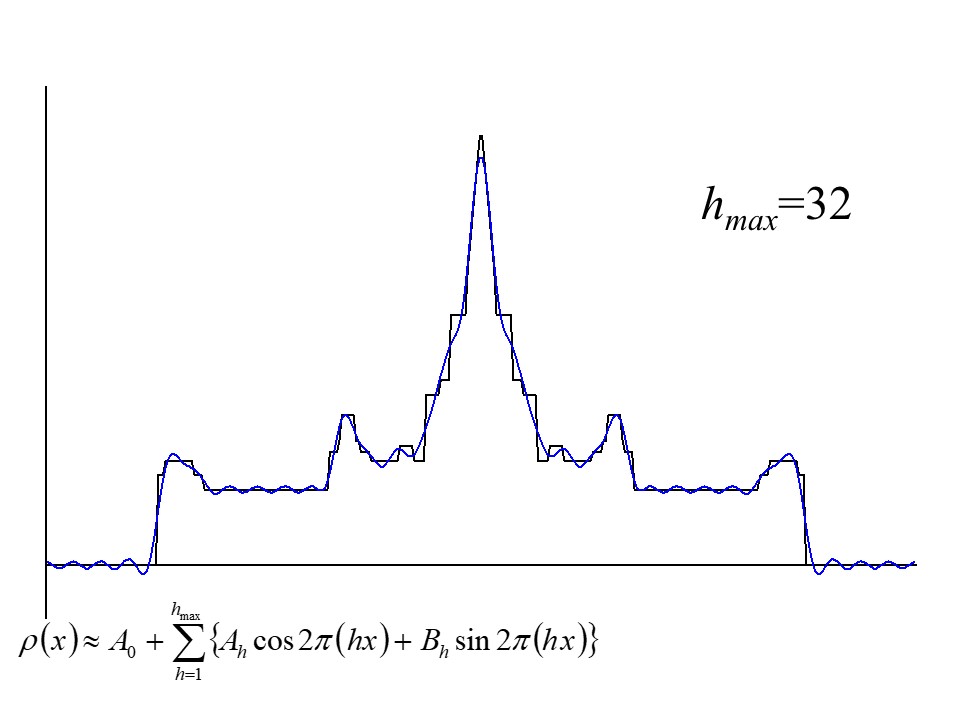 Разрешение частичного ряда (полного – без пропусков) – на каком расст. Объекты различимы
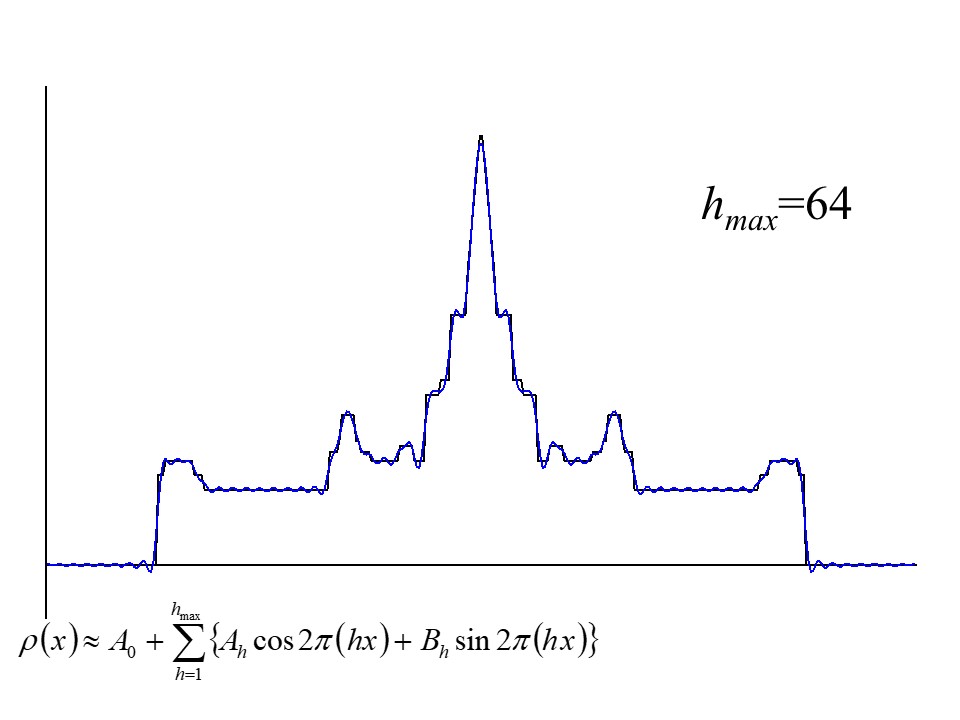 Разрешение частичного ряда (полного – без пропусков) – на каком расст. Объекты различимы
“Одномерный кристалл”
1) В ячейка 30 ангстрем
3 тяжелых атома и водород. Их положение известно.
4) Разрешение гармоники = расстояние 
между  максимумами. Например,
разрешение 3й гармоники равно
            30 Å/3 = 10 Å
2) График функции ЭП
4) Разрешение в зависимости отнабора измеренных гармоник
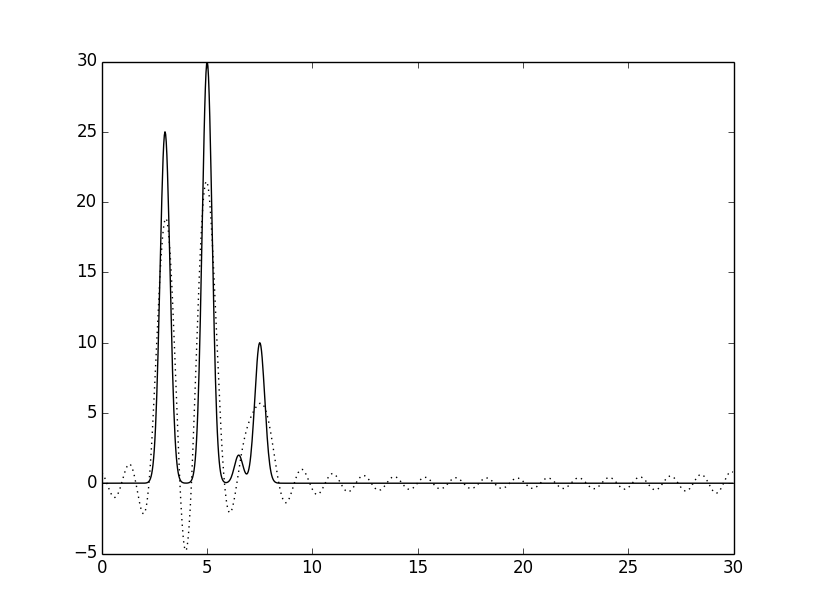 3)Ряд Фурье функции ЭП
ρ(x)=F0 + +F1cos( 1* 2π/30*x + φ1) +
+F2cos(2*2π/30*x + φ2) +
+F3cos(3*2π/30*x + φ3) +
+ …
Разрешение структуры
Проведен РСА эксперимент: найдены параметры кристаллической ячейки и получен файл структурных факторов :    CRYST1  77.553  192.966   93.740  90.00  90.00  90.00 		     0    0    4      211.0              
	     0    0    6     1642.7                  ……………….    1    1    3      160.9
Для каждой гармоники (h, k, l) рассчитываем разрешение dhkl  (параметры кристаллической решетки  известны!)
 Имеем множество измеренных рефлексов (h, k, l) (см. рис) 
Если измерены все рефлексы с разрешением d и больше, и d – минимальное с таким свойством, то говорят, что разрешение структуры d (ангстрем) 
Слово “все” следует заменить на слова “почти все” (добавив, для честности, параметр “полнота данных”) потому, что это эксперимент,  а не теория. 
Так, например, рефлексы, отвечающие самым маленьким тройкам чисел (h,k,l):  (0,0,0), (1,0,0) …. не могут  быть измерены [почему?]
Кроме того, некоторые измеренные амплитуды не используют из-за их плохого качества
Ряд Фурье для функции ЭП в относительных координатах
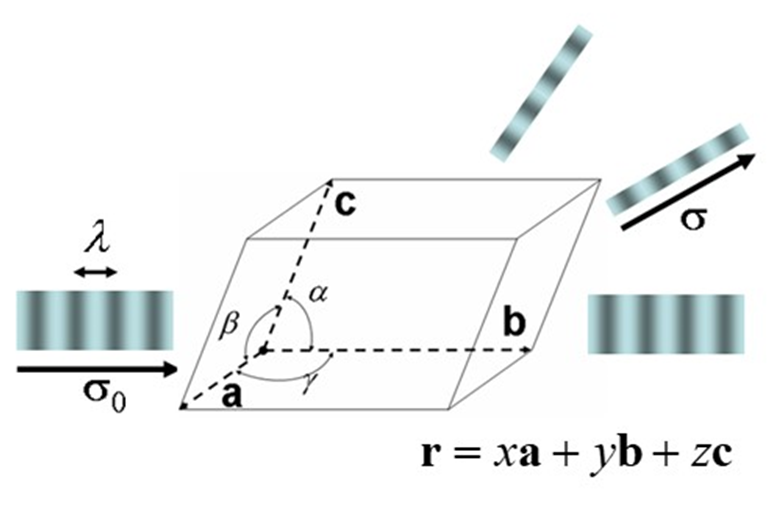 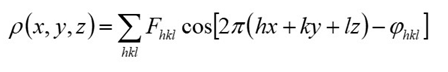 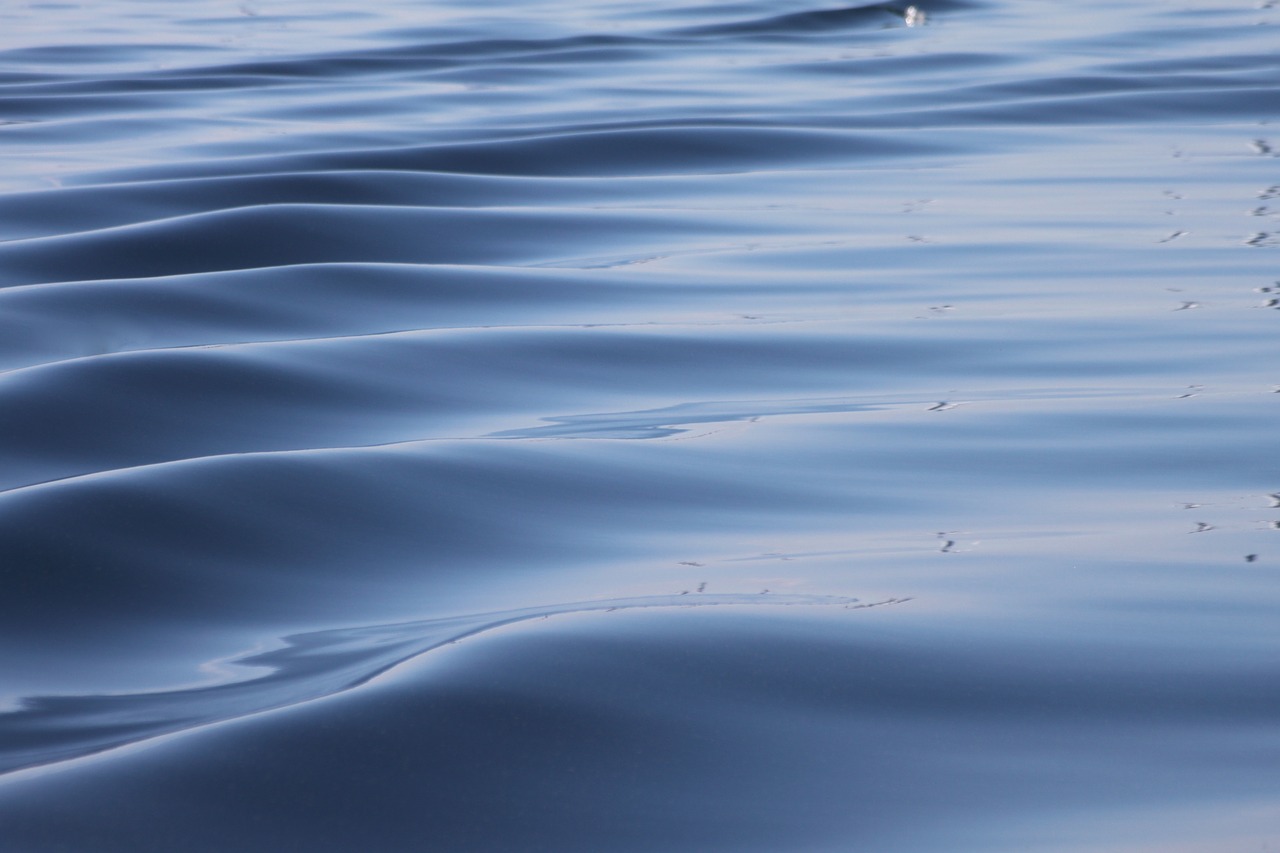 Направление с наименьшим периодом
28
3. Результат оцифровывается и превращается в файл структурных факторов
29
Соответствие структурных факторов и функции ЭП (x,y,z)
(3, 36, 7)
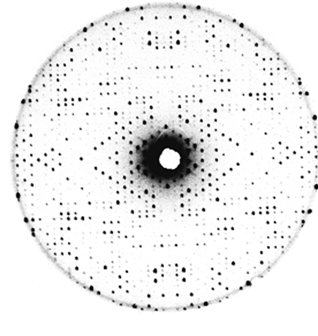 Сигнал в точке (3, 36, 7)
его интесивность I3, 36,7
Ничего более!
Гармоника (3, 36, 7) =
= F3, 36,7 cos(2 (3x + 36y + 7z ) + 3, 36, 7 )
F3, 36,72  = I3, 36,7
Разложение фукции ЭП в ряд Фурье:
(x,y,z)  h, k, l Fh, k, l cos(2 (hx + ky + lz ) + h, k, l )
30